Concentration PhETUnderstanding Molarity and Parameters affecting Molarity
By Trish Loeblein
5/18/2014
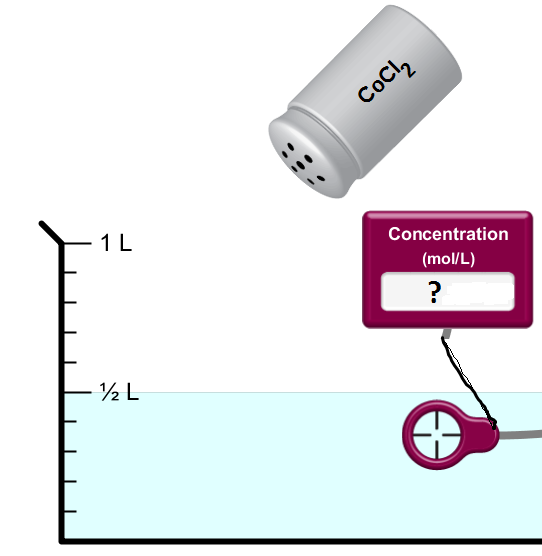 1. How many moles is 130 g of CoCl2?
1.4 moles
1.0 moles
2.0 moles
[Speaker Notes: B 59 + 2*35.5 =130]
2. What is the molarity of a solution with 130 g of CoCl2 in ½ Liter?
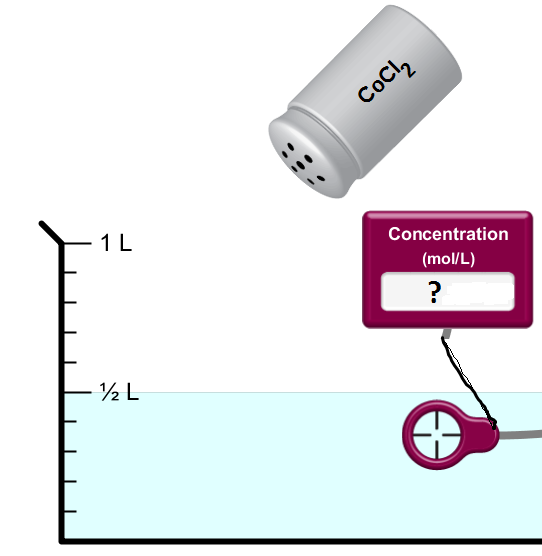 1.4 molar
1.0 molar
2.0 molar
[Speaker Notes: C 59 + 2*35.5 =130 g/mole  1 mole/.5 liter = 2 molar]
3. How many grams of of CoCl2 in ½ Liter would be used to make a 1.0 molar solution?
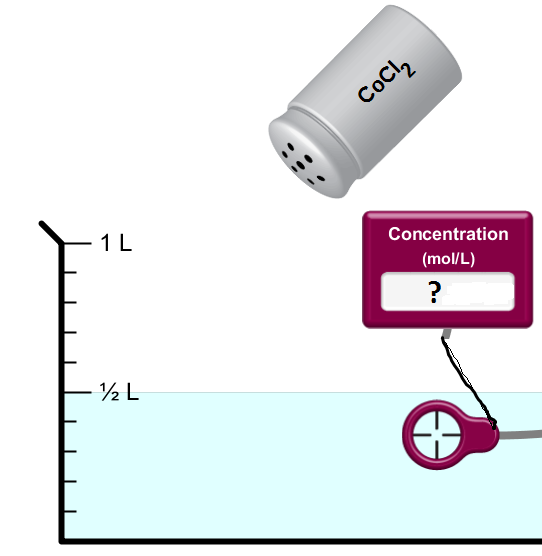 65 g
130 g
260 g
[Speaker Notes: A 59 + 2*35.5 =130 g/mole  .5 mole/.5 liter = 1 molar   130 *.5 = 65 g]
4. If water is added to a 0.70 molar solution of CuSO4, what will change ?
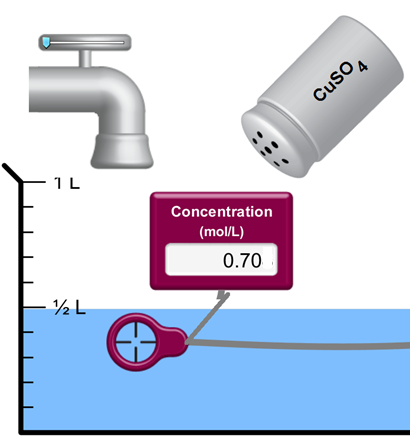 Molarity will increase
Molarity will decrease
The amount of CuSO4 will increase
The amount of CuSO4 will decrease
No change in molarity or amount of solute
[Speaker Notes: B]
5. If evaporation occurs what will change 0.70 molar solution of CuSO4?
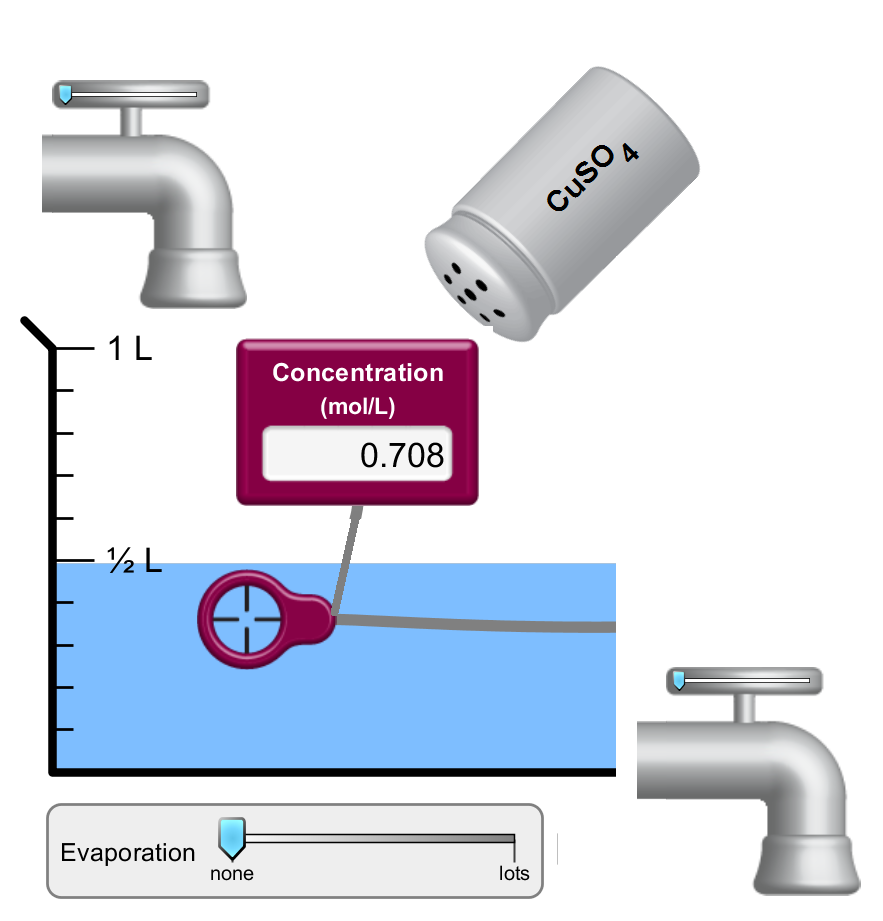 Molarity will increase
Molarity will decrease
The amount of CuSO4 will increase
The amount of CuSO4 will decrease
No change in molarity or amount of solute
6. If some of the solution is drained out, what will change 0.70 molar solution of CuSO4?
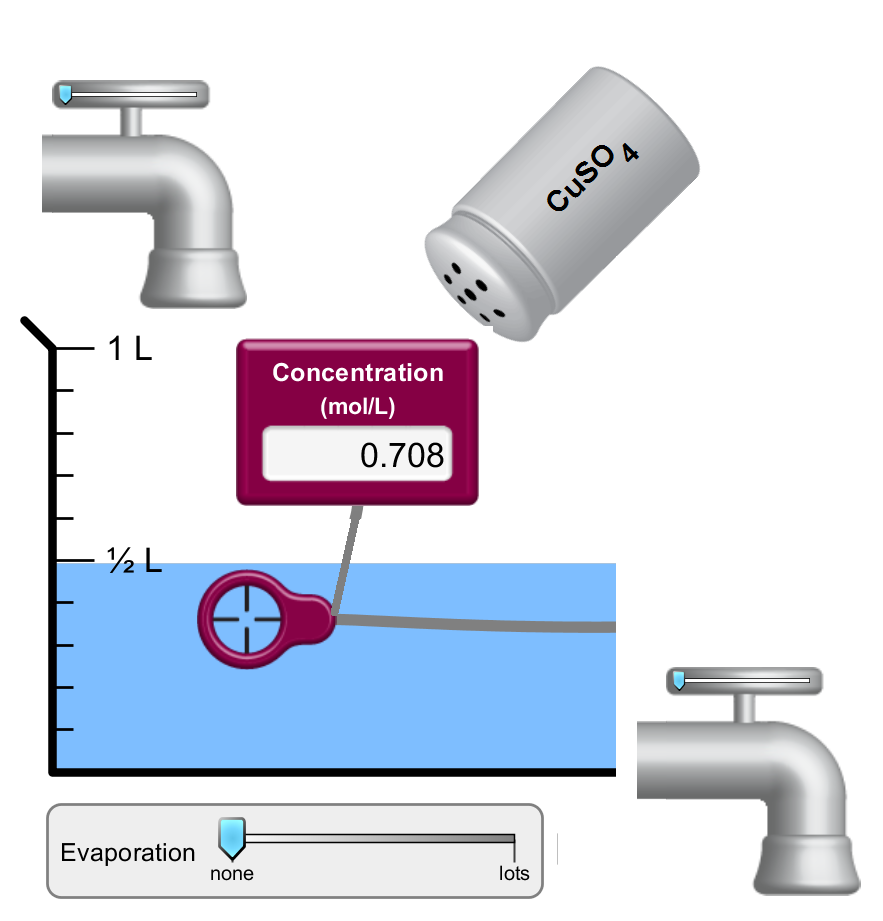 Molarity will increase
Molarity will decrease
The amount of CuSO4 will increase
The amount of CuSO4 will decrease
No change in molarity or amount of solute
[Speaker Notes: D]
7. What will change if more solid NiCl2 is added?
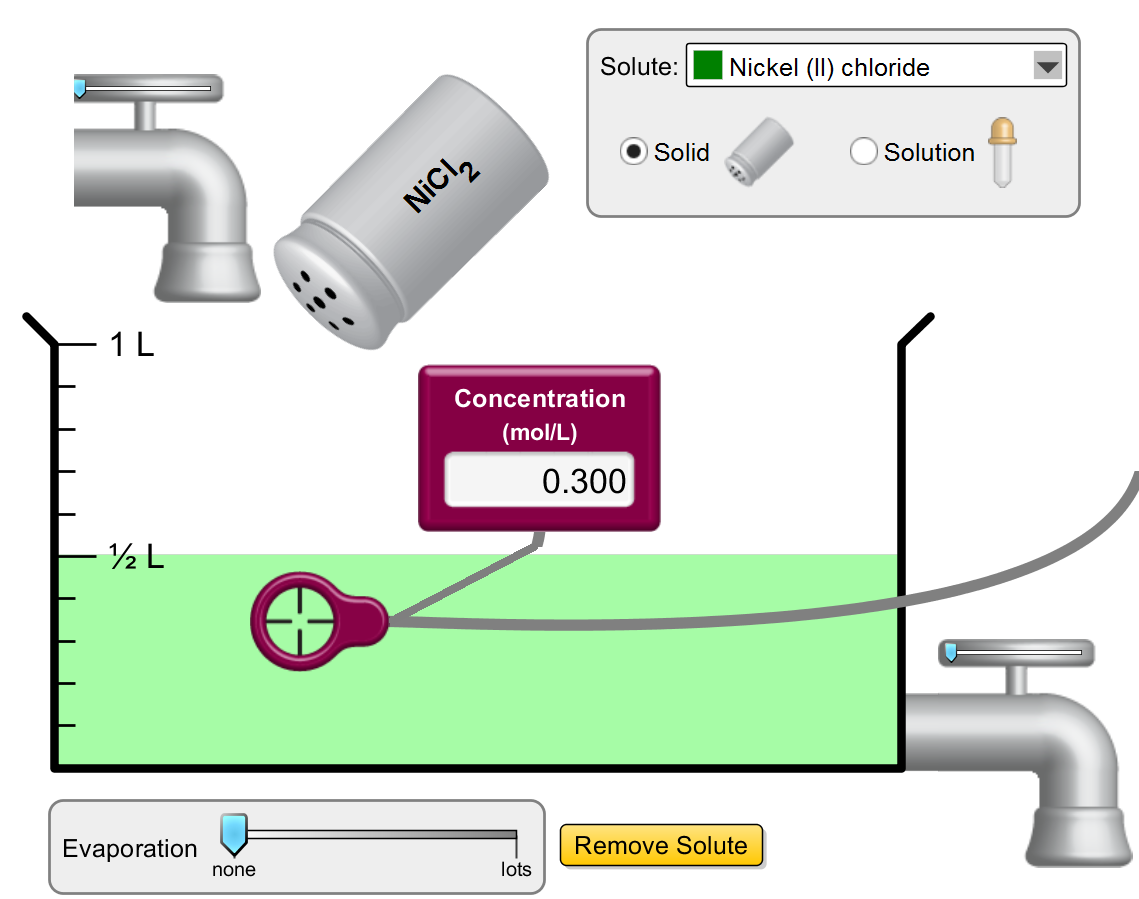 Molarity will increase
Molarity will decrease
The amount of NiCl2 will increase
The amount of NiCl2 will decrease
More than one of these
[Speaker Notes: E both A and C]
8. What will change if liquid 5.0 Molar NiCl2  is added?
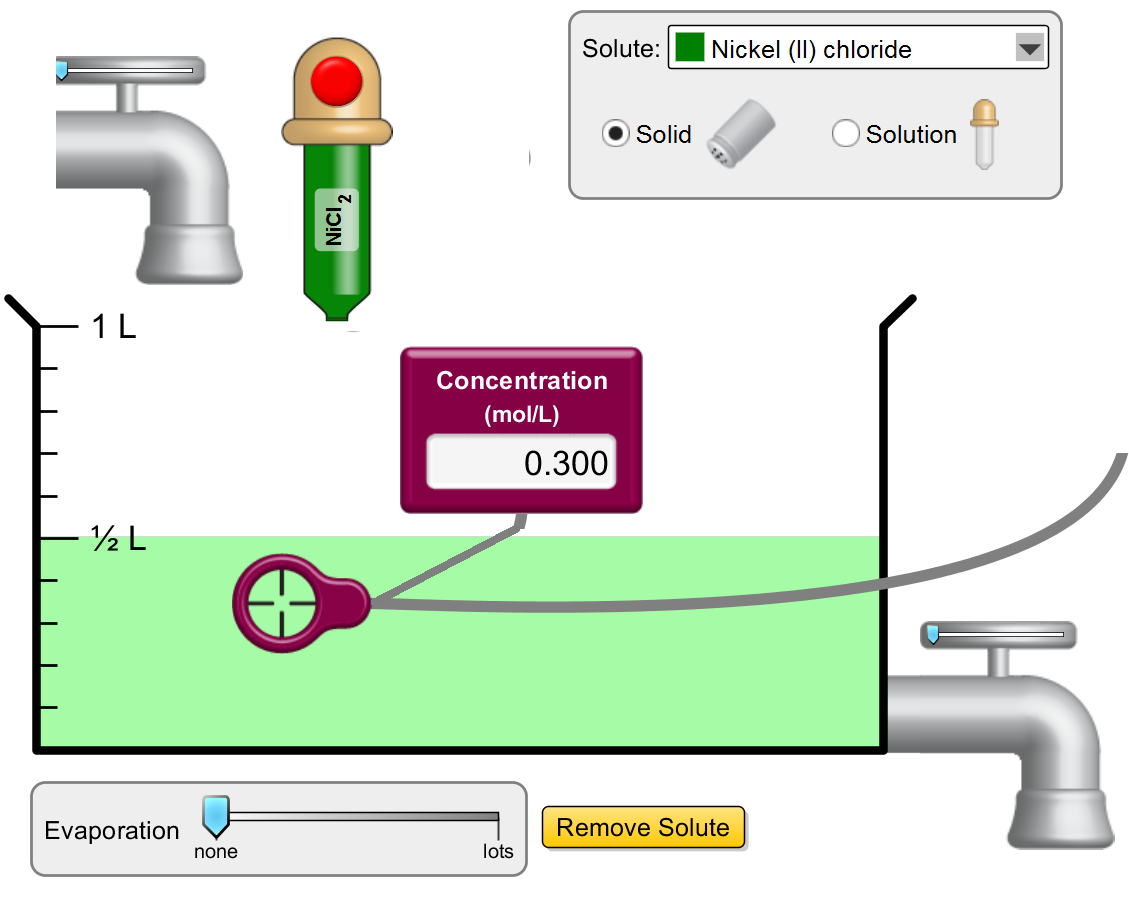 Molarity will increase
Molarity will decrease
The amount of NiCl2 will increase
The amount of NiCl2 will decrease
More than one of these
[Speaker Notes: E both A and C]